1
ГРАДСКА ОПШТИНА ЦРВЕНИ КРСТ
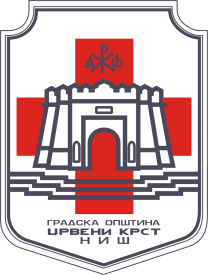 ГРАЂАНСКИ ВОДИЧ КРОЗ НАЦРТ ОДЛУКЕ   О   изменама и допунама одлуке о БУЏЕТУ              за 2025. ГОДИНУ
2
Град Ниш – Градска општина Црвени Крст
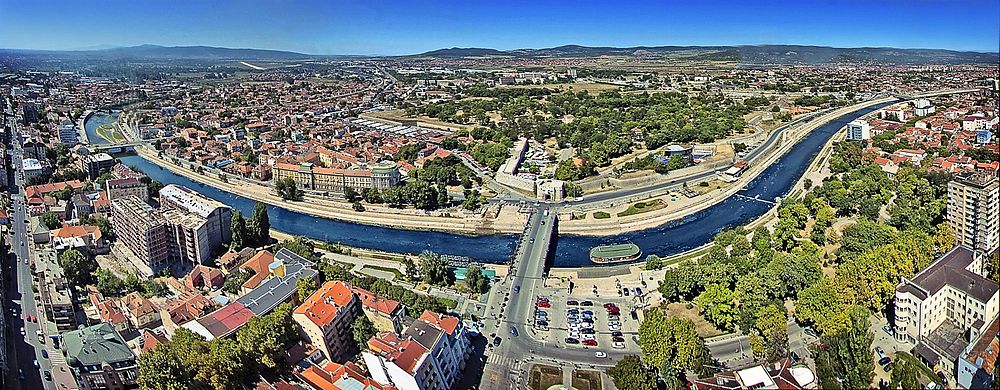 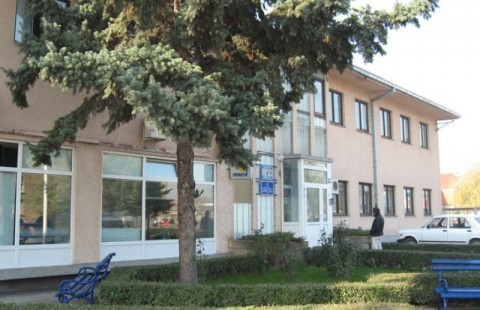 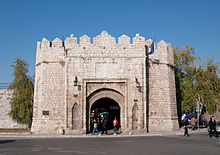 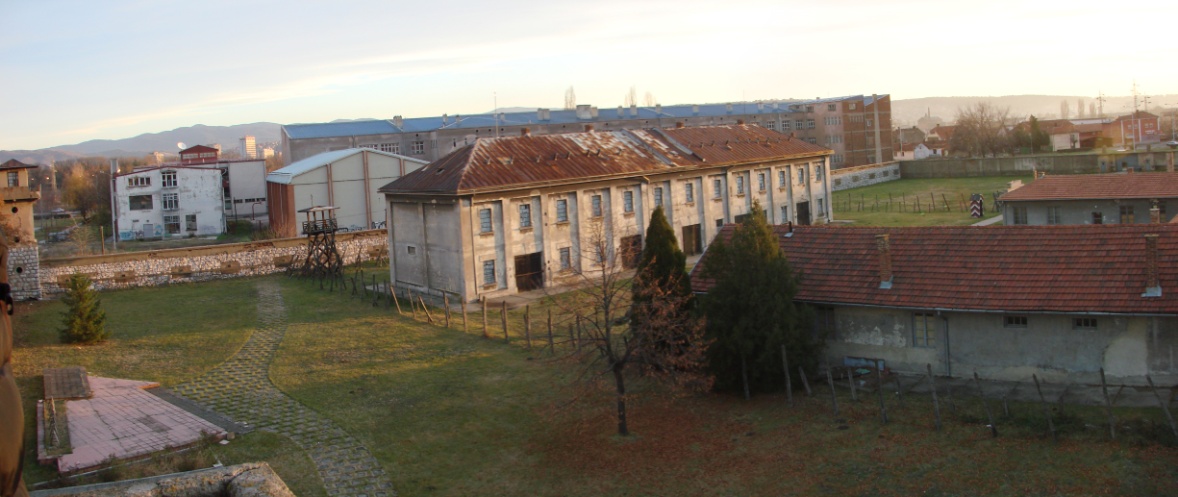 3
САДРЖАЈ
Увод
Ко се финансира из буџета?
Како настаје буџет општине?
Појам буџета
Ко учествује у буџетском процесу?
На основу чега се доноси буџет?
Како се пуни општинска каса?
Шта су приходи и примања буџета?
Структура планираних прихода и примања за 2025.годину
Шта се променило у односу на Одлуку о буџету за 2025годину?
На шта се троше јавна средства?
Шта су расходи и издаци буџета?
Надлежности градске општине Црвени Крст
Структура планираних расхода и издатака за 2025. годину
Шта се променило у односу на Одлуку о буџету за 2025. годину?
Расходи буџета по програмима
Расходи буџета расподељени по директним буџетским корисницима
4
Драги суграђани и суграђанке,

	
	Основна сврха документа који је пред вама јесте да на што једноставнији и разумљивији начин објасни у које сврхе се користе јавни ресурси да би се задовољиле потребе грађана.
	Грађански буџет представља сажет и јасан приказ нацрта Одлуке о буџету општине Црвени Крст за 2025. годину, која је по својој форми веома обимна и тешка за разумевање због специфичних појмова и класификација које је чине. 
	Иако је немогуће објаснити целокупан буџет у овако краткој форми, искрено се надамо да ћемо на овај начин успети да вас информишемо о начину прикупљања јавних средстава и остваривања прихода и примања буџета општине, као и о начину планирања, расподеле и трошења буџетских средстава.
	Кроз овај транспарентан приступ настојимо да унапредимо разумевање и интересовање наших суграђана за локалне финансије, а у перспективи очекујемо и сарадњу локалне самоуправе и житеља општине Црвени Крст у заједничком постављању циљева, дефинисању приоритета и планирању развоја наше општине.
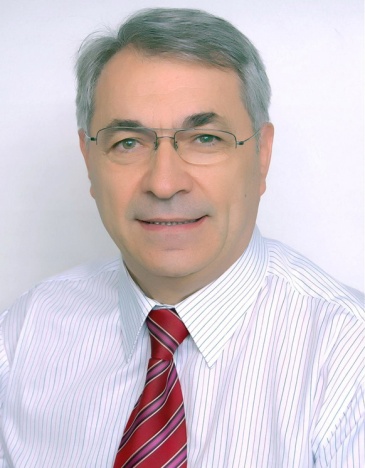 Председник општине проф.др 
Мирослав Милутиновић
5
Кључне добробити одпартиципације јавности
Добробити за локалне власти:
- Јача поверење између грађана и власти
- Повећан кредибилитет локалних власти у заједници
- Доприноси транспарентности рада ЛС
- Помаже ЛС да идентификује потребе заједнице
- Донете одлуке су одрживије и имају већи легитимитет
- Уштеда у времену и новцу путем уважавања интереса
заједнице у раној фази процеса
- Заједничким радом ЛС и грађани успевају да дођу до
креативнијих начина решавања проблема
6
Кључне добробити одпартиципације јавности
Добробити за грађане и локалну заједницу:
•Остваривање основних грађанских права
•Боље разумевање функционисања локалне самоуправе
•Могућност изражавања сопствених потреба и мишљења пре
доношења одлуке
•Осећај укључености и власништва над донетим одлукама
•Повећан ниво одговорности и идентификације са
сопственом заједницом
•Омогућава развој компетенција за информисано и активно
учешће у демократском животу заједнице
7
Ко се финансира из буџета?
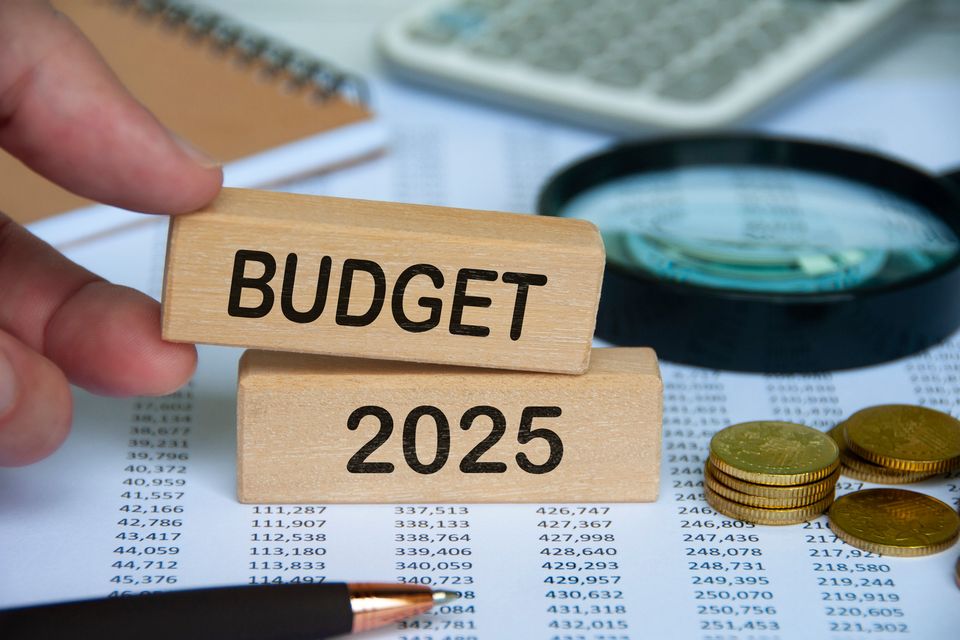 Директни корисници буџетских средстава:
	- Скупштина општине
	- Председник општине
	- Општинско веће
	- Управа
Остали корисници јавних средстава:
	- Савети грађана, школе и вртићи
	- Социјалне институције ( Центар за   социјални  рад )
	- Непрофитне организације ( удружења грађана, невладине организације, итд. )
8
Како настаје буџет општине?
БУЏЕТ општине је правни документ који утврђује план прихода и примања и расхода и издатака општине за буџетску, односно календарску годину.

То значи да овај документ представља предвиђање колико ће се новца од грађана и привреде у току једне године прикупити и на који начин ће се тај новац трошити.

Из општинског буџета се током године плаћају све обавезе локалне самоуправе. Исто тако у буџет се сливају приходи из којих се подмирују те обавезе. 

Председник општине и локална управа спроводе општинску политику, а главна полуга те политике и развоја је управо буџет општине.

Приликом дефинисања овог, за општину Црвени Крст најважнијег документа, руководе се законским оквиром и прописима, стратешким приоритетима развоја и другим елементима.

Реалност је таква да постоје велике разлике између жеља и могућности, тако да креирање буџета подразумева утврђивање приоритета и прављење компромиса.
9
Ко учествује у буџетском процесу?
ГРАЂАНИ И ЊИХОВА УДРУЖЕЊА
СКУПШТИНА
САВЕТИ
ГРАЂАНА
ОДСЕК ЗА ФИНАНСИЈЕ И БУЏЕТ
ОПШТИНСКО ВЕЋЕ
ОПШТИНСКА УПРАВА
ПРЕДШКОЛСКО И ОСНОВНО ОБРАЗОВАЊЕ
10
На основу чега се доноси буџет?
11
Како се пуни општинска каса?
Укупни јавни приходи и примања општине Црвени Крст за 2025. годину према нацрту Одлуке о буџету износе:
205,800,000.00 динара
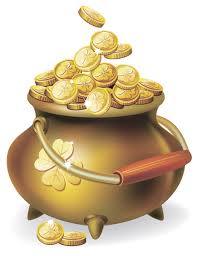 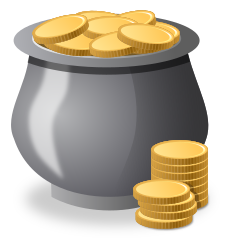 12
Шта су приходи и примања буџета?
Структура планираних прихода и примањаза 2025. годину према нацрту Одлуке обуџету
13
Мешовити и неодређени приходи 300,000.00
Новчане казне
1,000,000.00
Меморандумскеставке за рефундацију 400,000.00
14
Структура планираних прихода и примања за 2025. годину према нацрту Одлуке о изменама и допунама Одлуке о буџету
15
Шта се променило у односу на Одлуку о буџету за 2025. годину?
Укупни приходи и примања наше општине у 2025. години више су планирани у односу на  Одлуку о буџету за 2025. годину за 14,800,000.00 динара.
Порези на доходак, добит и кап добитке  планирани су  више за 2,500,000.00 динара.
Порез на имовину је планиран више за 3,300,000.00 дин
Порез на добра и услуге је планиран више за 1,500,000.00 дин
16
На шта се троше јавна средства?
Буџет мора бити у равнотежи, што значи да расходи морају одговарати приходима. Укупни планирани расходи и издаци у 2025. години према нацрту Одлуке о буџету износе: 





РАСХОДИ Расходи представљају све трошкове општине за плате буџетских корисника, набавку роба и услуга, субвенције, дотације и трансфере, социјалну помоћ и остале трошкове које општина обезбеђује без директне и непосредне накнаде. 
ИЗДАЦИ представљају трошкове изградње или инвестиционог одржавања већ постојећих објеката, машина и опрeме неопходне за рад буџетских корисника.
РАСХОДИ И ИЗДАЦИ морају се исказивати на законом прописан начин, односно морају се исказивати: по програмима који показују колико се троши за извршавање основних надлежности и стратешких циљева општине; по основној намени која показује за коју врсту трошка се средства издвајају; по функцији која показује функционалну намену за одређену област и по корисницима буџета што показује организацију рада општине.
205,800,000.00
17
Шта су расходи и издаци буџета?
17
18
Надлежности општине Црвени Крсткоје се могу финансирати из буџета
Уређује и утврђује начин коришћења и управљања сеоским водоводима, изворима, јавним бунарима и чесмама
Врши санацију и реконструкцију атарских путева
Подстиче развој културно-уметничког аматеризма на свом подручју и обезбеђује услове за одржавање културних манифестација, утврђује културне и спортске манифестације од значаја за ГО Црвени Крст
Подстиче задовољење потреба грађана у области спорта на подручју ГО, учествује у реализацији система школског спорта и обезбеђује услове  за организовање и одржавање спортских манифестација и такмичења, у складу са законом и прописима града
Помаже одржавање основних школа и дечијих вртића и домова на територији градске општине у складу са законом и прописима града
Помаже развој различитих облика помоћи и солидарности са лицима која су у стању социјалне потребе
Структура планираних расхода и издатака буџета за 2025. годину према нацрту Одлуке о изменама и допунама Одлуке о буџету за 2025.
19
Структура планираних расхода и издатака буџета за 2025. годину према нацрту Одлуке о изменама и допунама Одлуке о буџету за 2025.године
20
21
Шта се променило у односу на Одлуку о буџету за 2025. годину?
Укупни трошкови наше општине у 2025. години више су планирани у односу на   Одлуку о буџету за 2025. годину за 14,800,000.00 динара
Расходи за запослене су планирани више за 6,974,000.00 дин.
Остали расходи су повећани за 1,650,000.00 динара
Коришћење роба и услуга су планирани више за 4,176,000.00 дин
    Донације, дотације и трансфер су планирани више за 1,500,000.00 дин
    Издаци за нефинансијку имовину су планирани више за 800,000.00 дин
Расходи буџета по програмима
22
Расходи буџета расподељени по директним  буџетским корисницима према нацрту Одлуке о изменама и допунама Одлуке о буџету за 2025.годину
23
24
Презентацију реализовали: шеф Одсека за финансије и буџет Драгана Живић  и председник Градске општине Црвени Крст проф.др Мирослав Милутиновић.
 
На крају желимо да Вам се захвалимо што сте издвојили време за преглед ове презентације нацрта Одлуке о изменама и допунама Одлуке о буџета  за 2025.годину. 

Све сугестије, предлоге и примедбе на нацрт  Одлуке о буџету могу се доставити на следеће  е-маил  адресе:

info@gocrvenikrst.rs
zivicdragana.ps@gmail.com




                                   ХВАЛА НА ПАЖЊИ !